A couple things…
You can have more than one set of initials per box
We need to scoot the desks up and squish them in a little so I have a good walkway around the room. 
We need a big whiteboard, marker, and eraser
Work goes on p.182
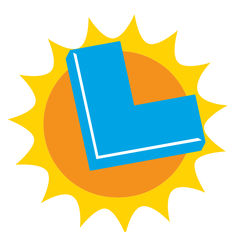 MOLAR CONVERSIONSLOTTO
YOU COULD BE A WINNER!